Doorrekening kiesstelsels
-presentatie 17 april 2025-


Henk van der Kolk
Simon Otjes
Karel Kroeze
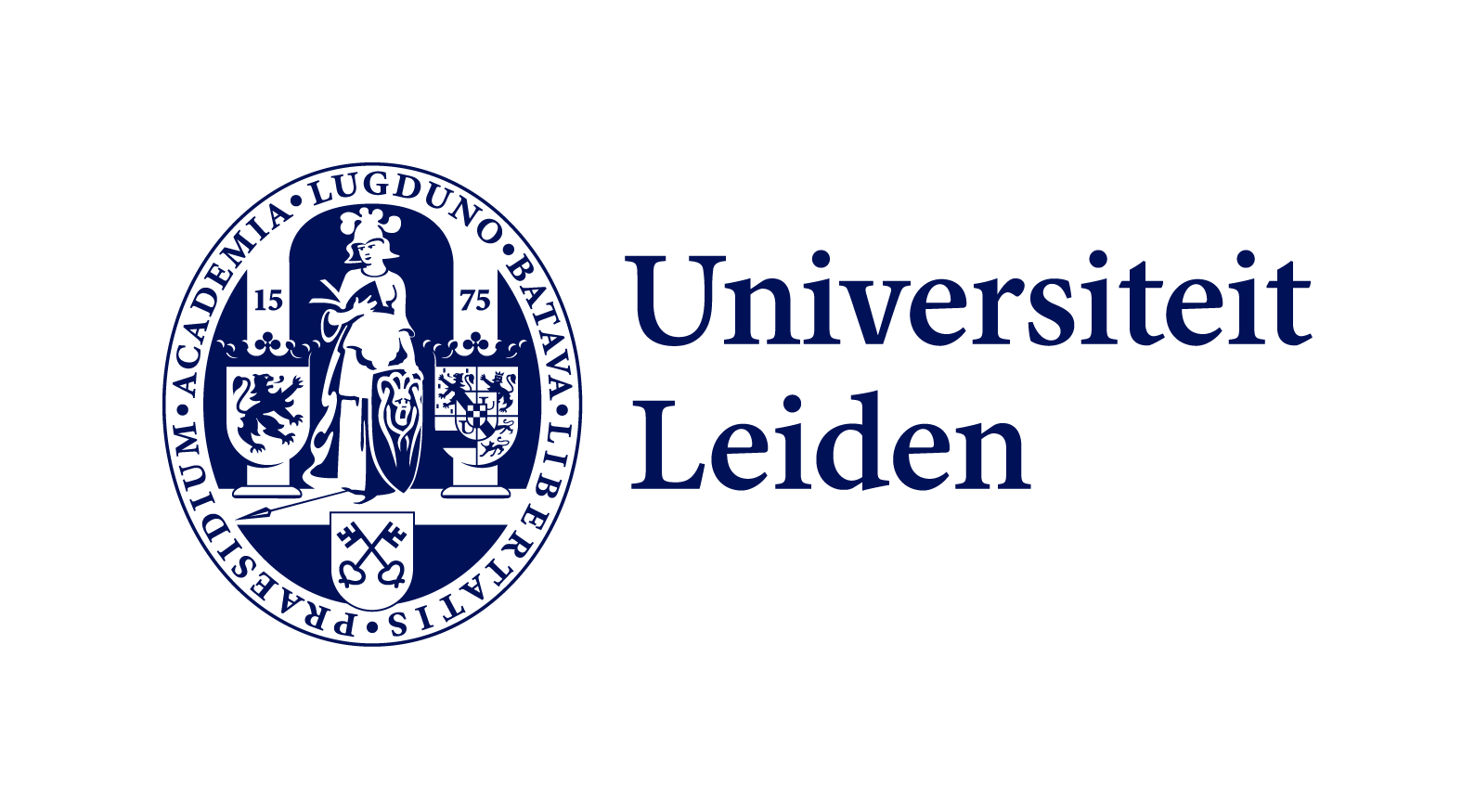 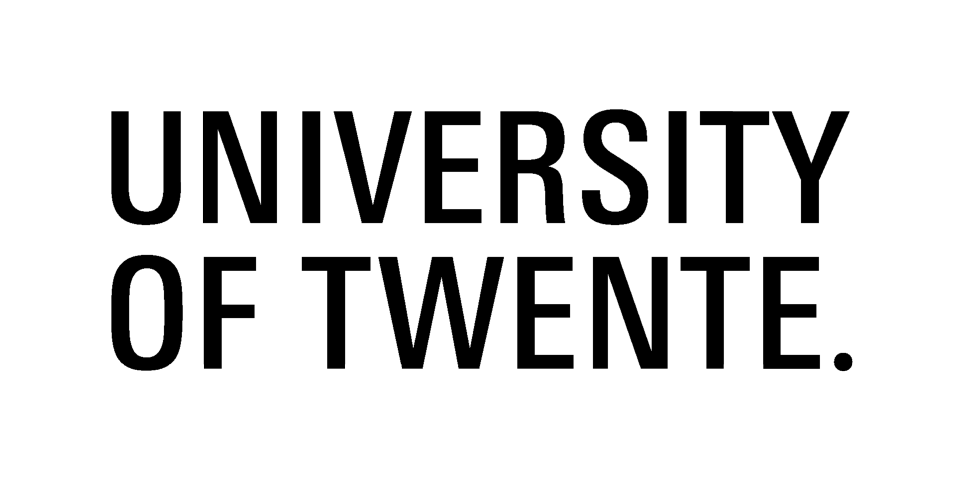 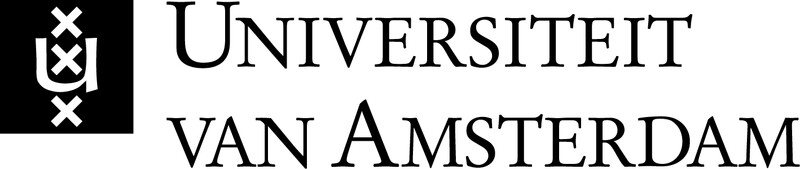 Doelstelling kabinet
een nieuw kiesstelsel voor de Tweede Kamer ter versterking van de regionale band tussen kiezers en gekozenen, gericht op inwerkingtreding voor de volgende verkiezingen.
Welke waarden liggen er onder een kiesstelsel?
Welke verschillende kiesstelsels worden op dit moment besproken?
Bij een stelsel met vereffeningszetels is één variant beter dan andere varianten (voorkeursvariant).
Enkele algemene lessen uit de doorrekening.
Opbouw van de inleiding
1.  Waarden achter kiesstelsels
Veelheid aangevolgen
Vertegenwoordiging
Responsiviteit
Efficiëntie
Effectiviteit
Deliberatie
Verantwoording
Opkomst
Spreiding v. macht
Uitvoerbaarheid
Eenvoud
…
Veelheid aangevolgen
Vertegenwoordiging:

Geografische vertegenwoordiging;
Partijpolitieke vertegenwoordiging;
Vertegenwoordiging op bijvoorbeeld gender, etniciteit, LHBTI+, etc.;
Band tussen kiezer en gekozene.
Veelheid aangevolgen
Vertegenwoordiging
Geografisch
Partijpolitiek
Gender
Band
Responsiviteit
Efficiëntie
Effectiviteit
Deliberatie
Verantwoording
Opkomst
Spreiding v. macht
Uitvoerbaarheid
Eenvoud
…
Het is aan de politiek prioriteit te geven aan bepaalde waarden:
Politieke keuzes
Vertegenwoordiging
Geografisch
Partijpolitiek
Gender
Band
Responsiviteit
Efficiëntie
Effectiviteit
Deliberatie
Verantwoording
Opkomst
Spreiding v. macht
Uitvoerbaarheid
Eenvoud
…
Kan een kiesstelsel beter, zonder dat het ten koste gaat van andere waarden? (voorkeursvariant)
Technischekeuzes
We onderzoeken twee aspecten van vier (typen) kiesstelsels:
Ons onderzoek
Vertegenwoordiging
Geografisch
Partijpolitiek
Gender
Band
Responsiviteit
Efficiëntie
Effectiviteit
Deliberatie
Verantwoording
Opkomst
Spreiding v. macht
Uitvoerbaarheid
Eenvoud
…
2. Er zijn veel (varianten van) kiesstelsels
Huidige stelsel
Met één stem meer keus
Stelsel met vereffeningszetels (veel varianten)
Kieskringenstelsel
Enkele andere kiesstelsels
Eerst de regio, dan de landelijke uitslag
Kiezers stemmen op één kandidaat op een regionale lijst.
Elke regio krijgt zetels.
Regionale zetels worden per regio evenredig verdeeld naar de stemmen in die regio.
Landelijke zetels worden verdeeld om de uitslag (landelijk) evenrediger te maken.
Niet meer stemmen op een landelijke lijsttrekker.
Meervoudige districten met vereffenings-zetels
Stelsel met meervoudige districten en vereffeningszetels
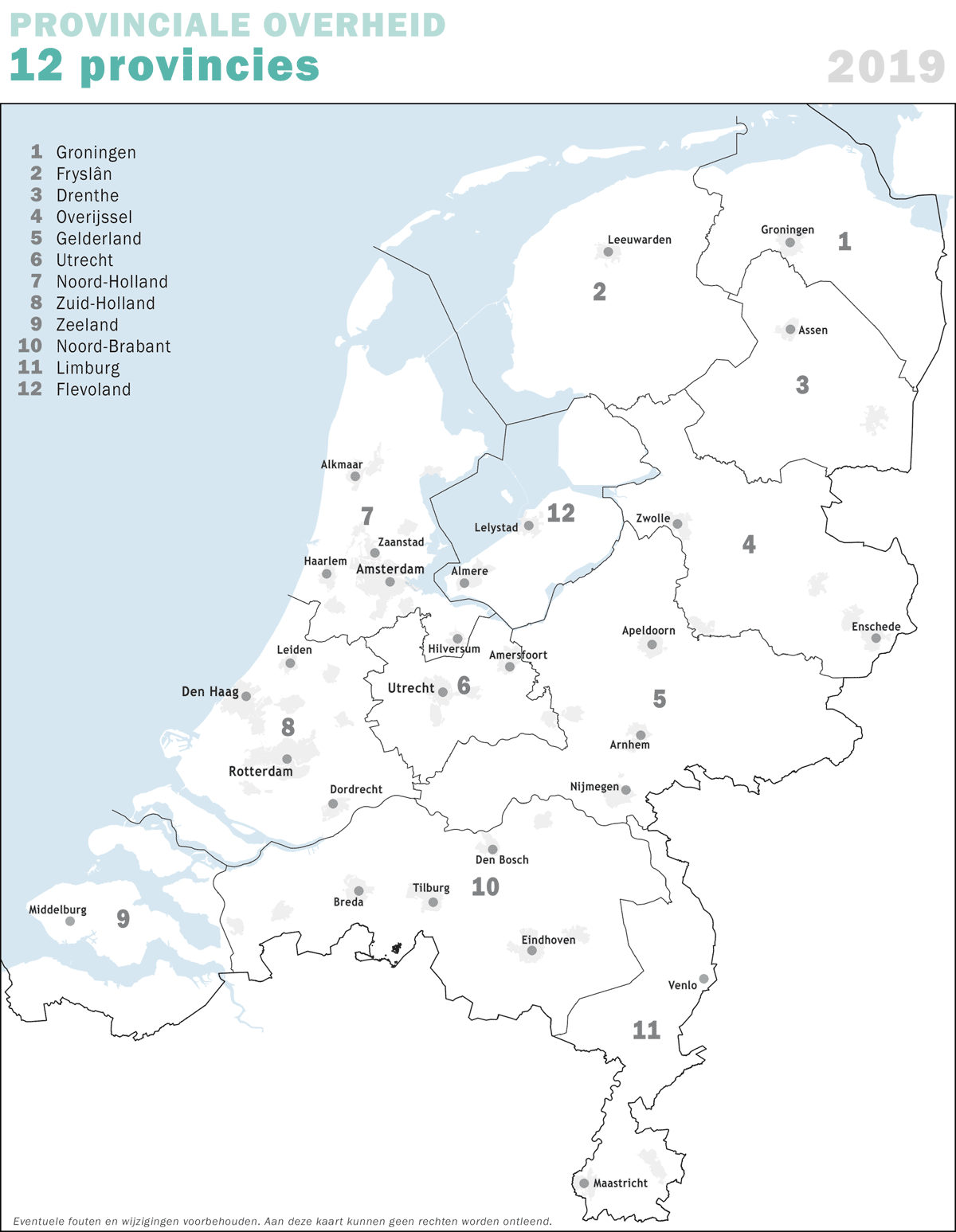 4
4
3
+25 landelijk
21
3
8
10
15
28
19
2
8
Eerst de landelijke uitslag, dan de regio

Kiezers stemmen op één kandidaat op een regionale lijst.
Iedere partij krijgt eerst proportioneel het juiste stemmental.
Naar rato van het aantal stemmen worden de zetels binnen de partij verdeeld.
Niet meer stemmen op een landelijke lijsttrekker.
Kieskringen-
stelsel
Kieskringenstelsel
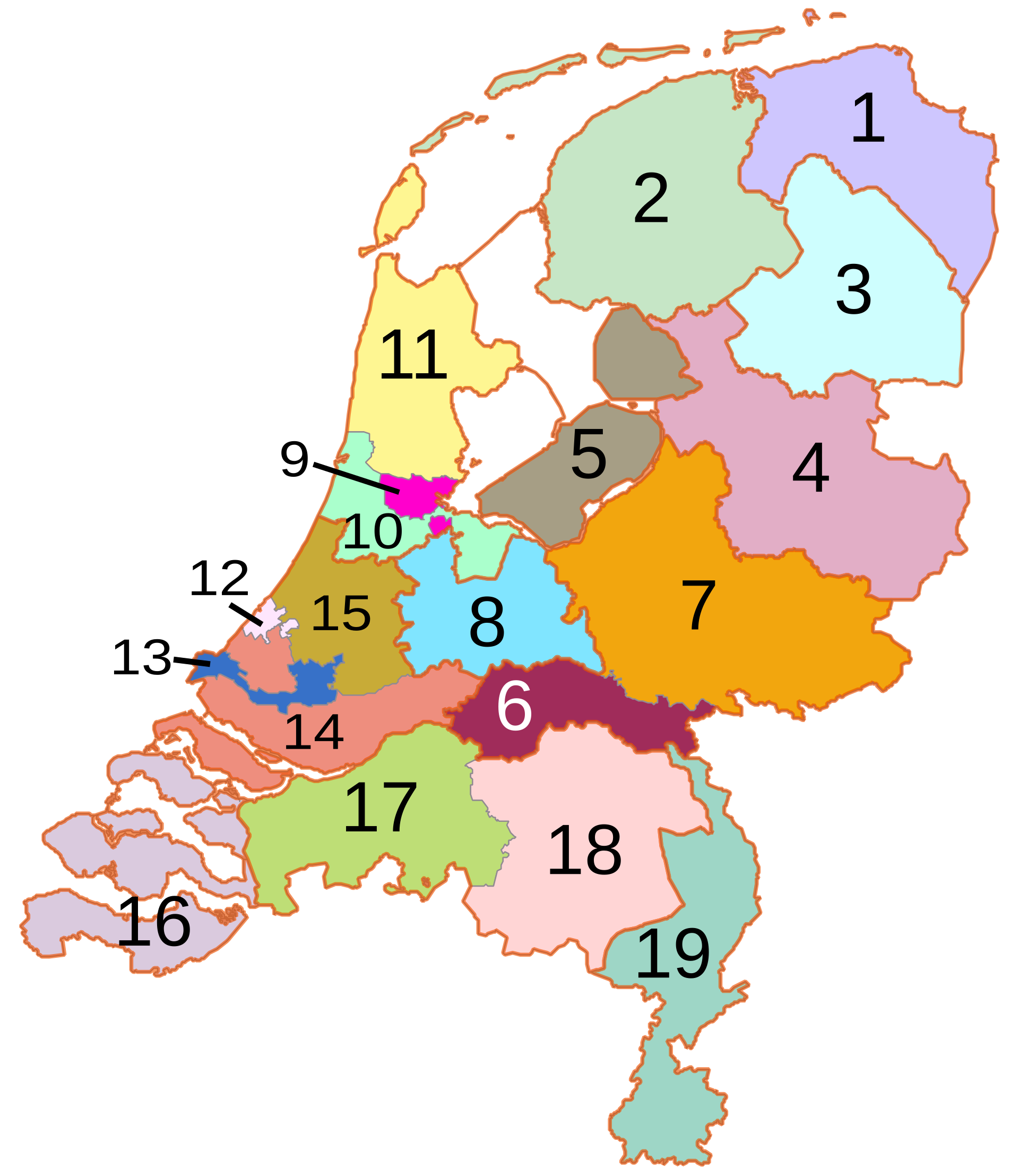 Voorbeeld met PVV
(37 zetels)
1
1
1
2
3
0
1
2
1
3
3
2
1
1
3
3
4
1
4
Kiezers kunnen stemmen op een landelijke lijst of op een kandidaat 
Iedere partij krijgt eerst proportioneel het juiste stemmental.
Er worden naar rato van het aantal stemmen op de lijst de zetels op basis van de lijstvolgorde ingedeeld.
Dan worden naar rato van het aantal stemmen op kandidaten de zetels op basis van de lijstvolgorde ingedeeld.
Wél stemmen op een landelijke lijsttrekker.
Met een stem meer keus
3. De ‘beste’ variant van een stelsel met vereffeningszetels (voorkeursvariant)
Varianten binnen een stelsel met vereffeningszetels
Hoe kan met een stelsel met ”Meervoudige districten en vereffeningszetels” een uitslag worden gemaakt, die zo partijpolitiek evenredig mogelijk is?
Vraag 1
Kiesdrempel
Voer niet ook een kiesdrempel in
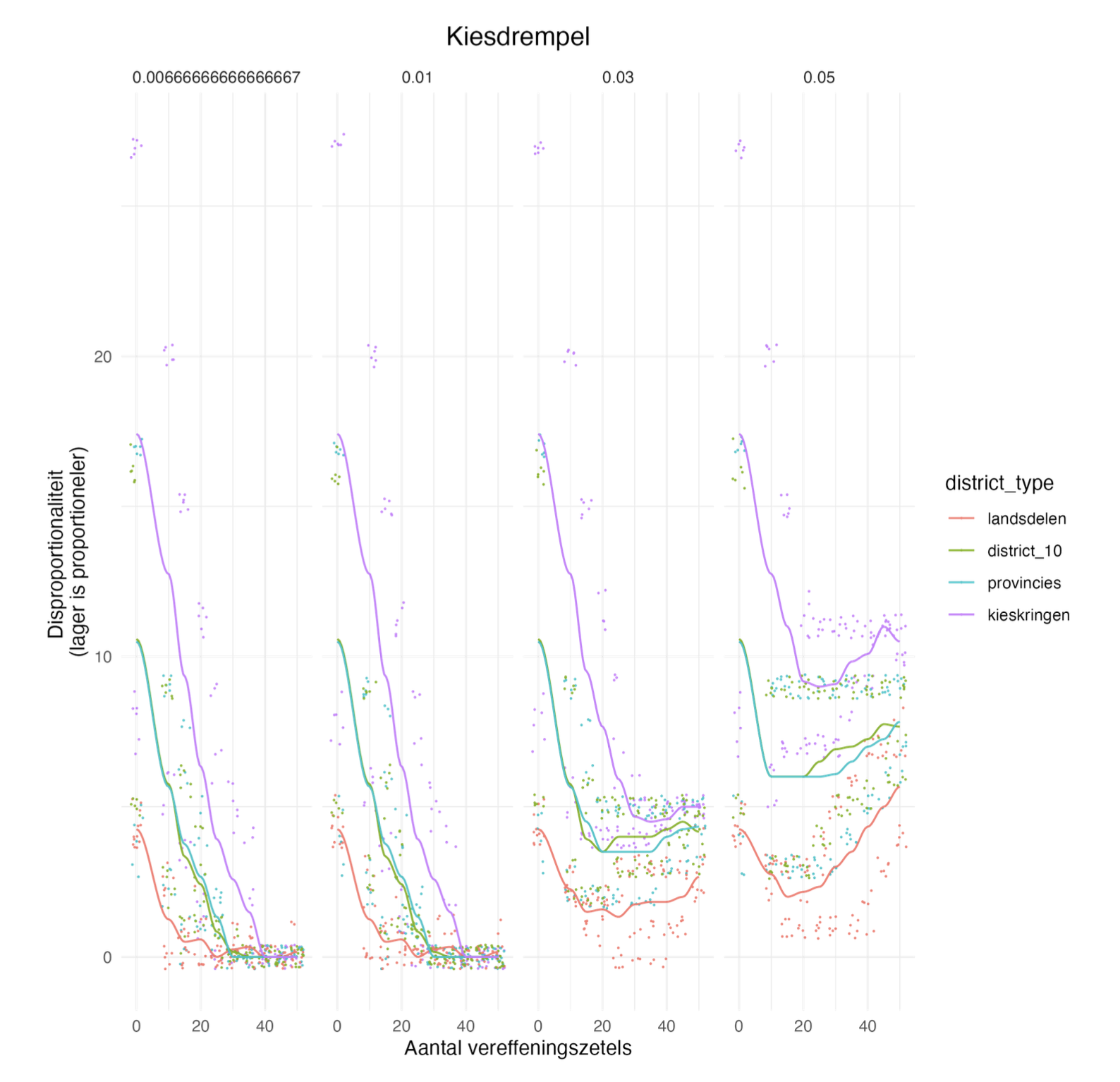 5%
Geen drempel
Zetels over partijen binnen districten
Gebruik een systeem van grootste overschotten bij de verdeling van zetels binnen districten
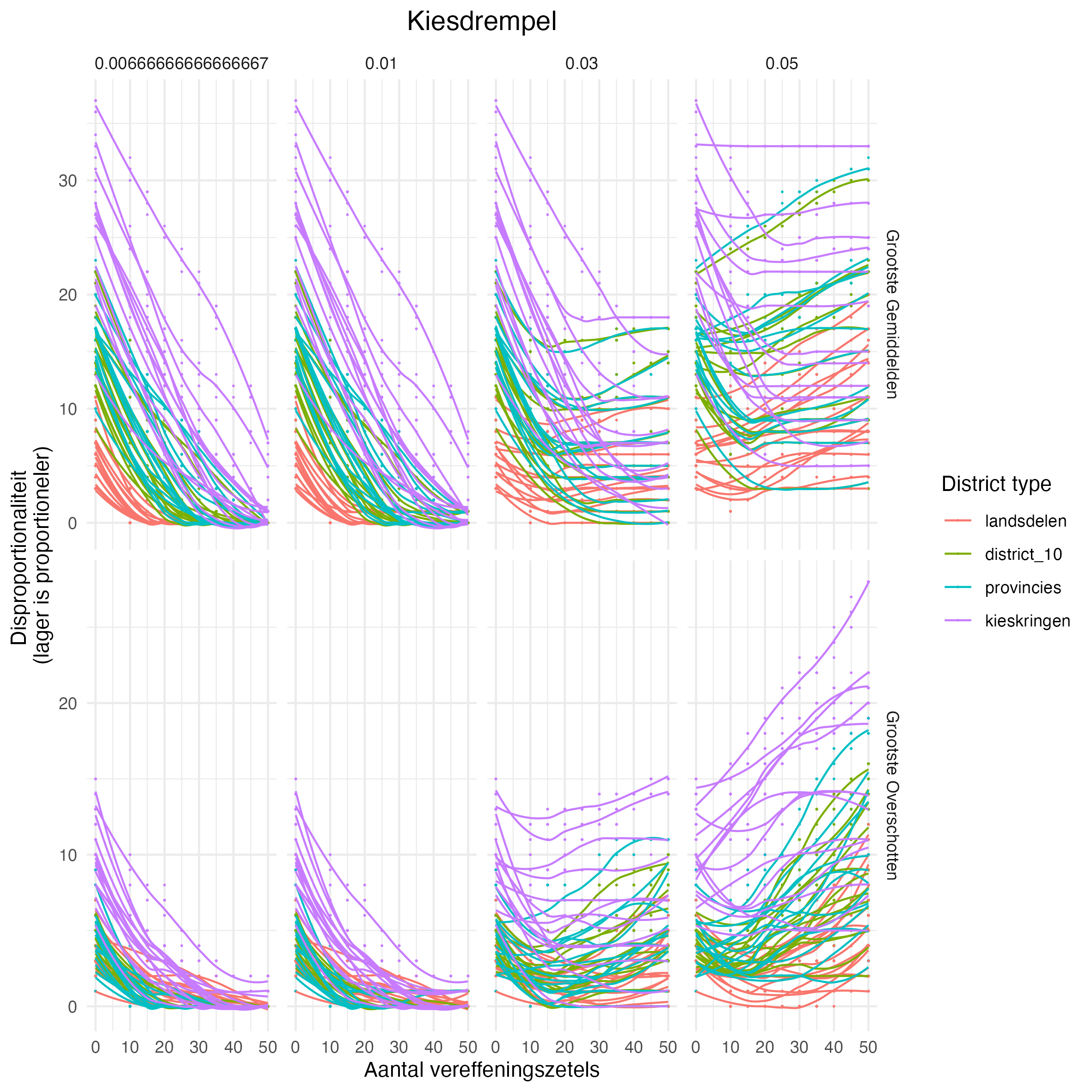 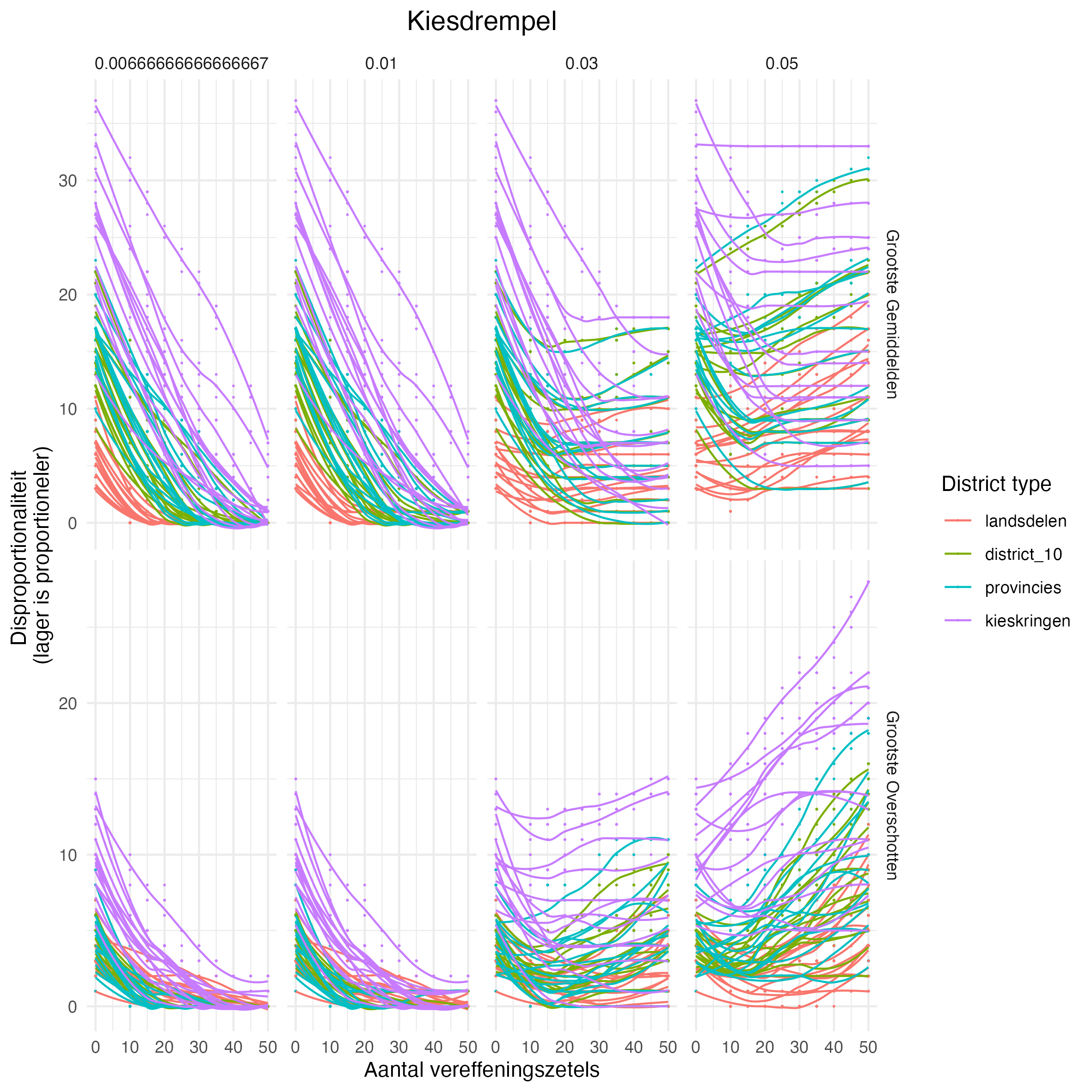 Voorkeursvariant
Het kan gebeuren dat een partij die net de kiesdrempel (een volle zetel) passeert, die zetel niet krijgt (onvoldoende vereffeningszetels)
Het kan gebeuren dat een partij enkele zetels minder of meer krijgt dan onder het huidige stelsel (max. 2 minder)
De totale disproportionaliteit ten opzichte van het huidige stelsel is vrijwel altijd (zeer) beperkt, maar kan tot 7 zetels oplopen.
Partijpolitieke evenredigheid bij de voorkeurs-variant
Welk kiesstelsel geeft de geografisch 
de meest evenredige uitslag?
Vraag 2
Slagen om de arm
Ligt vooral aan toekomstige keuzes van politieke partijen
Geografische evenredigheid van eenmeervoudig kieskringenstelsel
Meer vereffeningszetels, hogere geografische onevenredigheid.
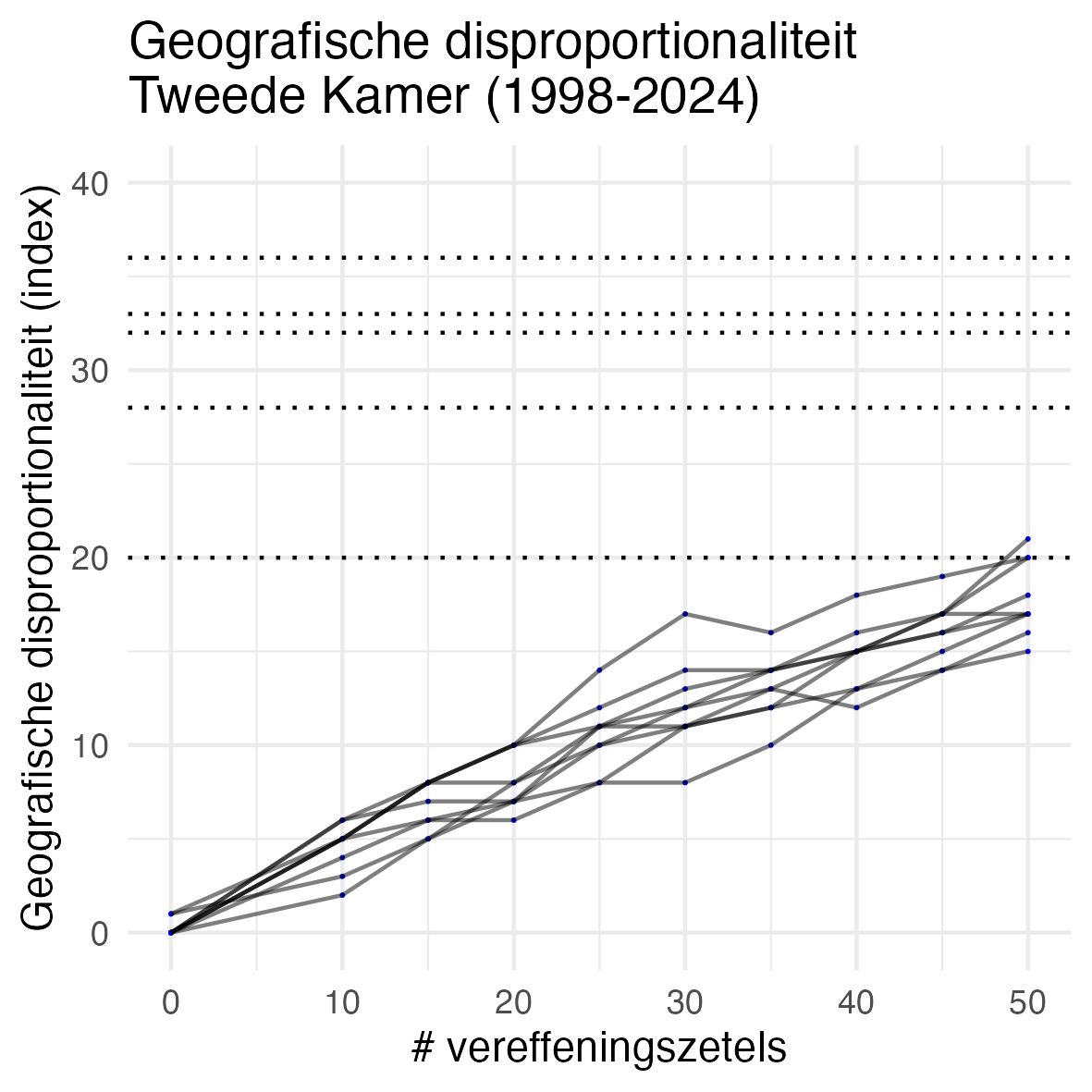 Bij 25 vereffeningszetels: geografische onevenredigheid 8 - 14
Geografische proportionaliteits- ‘winst’ is tussen de 12 (2023) en 28 (2010).
Geografische evenredigheid onder andere regels
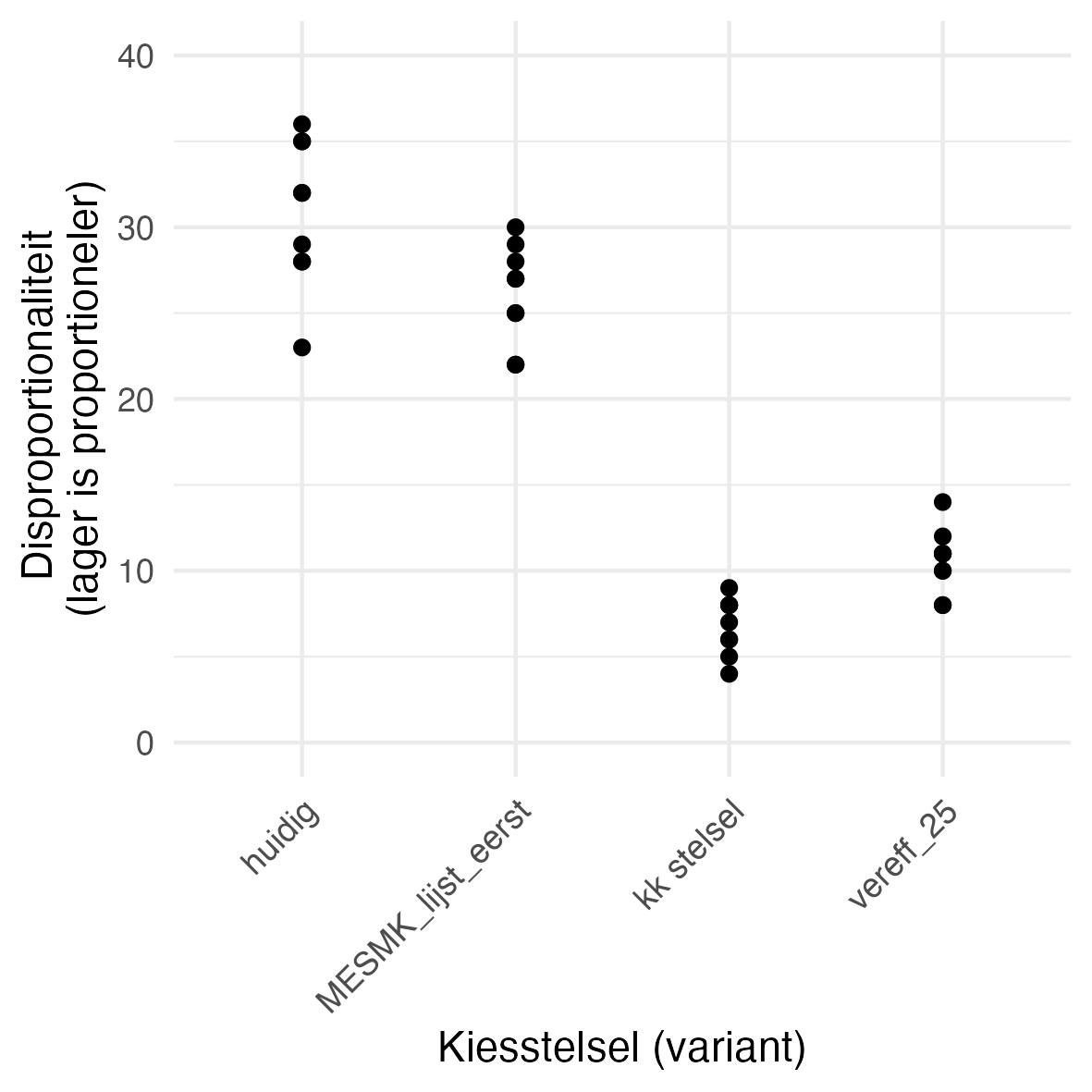 Alleen ‘harde’ uitspraken mogelijk over huidige stelsel en het kieskringenstelsel.
Samenvattend
4. Enkele lessen uit de doorrekening
Lessen en waarschuwingen
Dit onderzoek is geen volledige afweging tussen kiesstelsels. 
De voorkeursvariant is niet uitgewerkt, bijvoorbeeld:
Samenstelling van de vereffeningslijst nog onduidelijk
Alleen de initiele verdeling is goed doordacht, niet wat te doen bij opvolging en vervanging
Details doen er toe, en zijn onvoorspelbaar. Kleine wijzingen kunnen grote gevolgen hebben. (bijv: iedereen mag overal op een regionale lijst).
Regionale lijstvolgordes kunnen moeilijk worden doorbroken
Wat we niet hebben onderzocht
Grondslag voor het zeteltal
Invoeren van een regionale kiesdrempel
Eisen aan kandidaatstelling
Toekennen zetels aan personen
Afstand doen van het Kamerlidmaatschap
Samenstelling vereffeningslijsten
…
Doorrekening kiesstelsels
-presentatie 17 April 2025-


Henk van der Kolk
Simon Otjes
Karel Kroeze
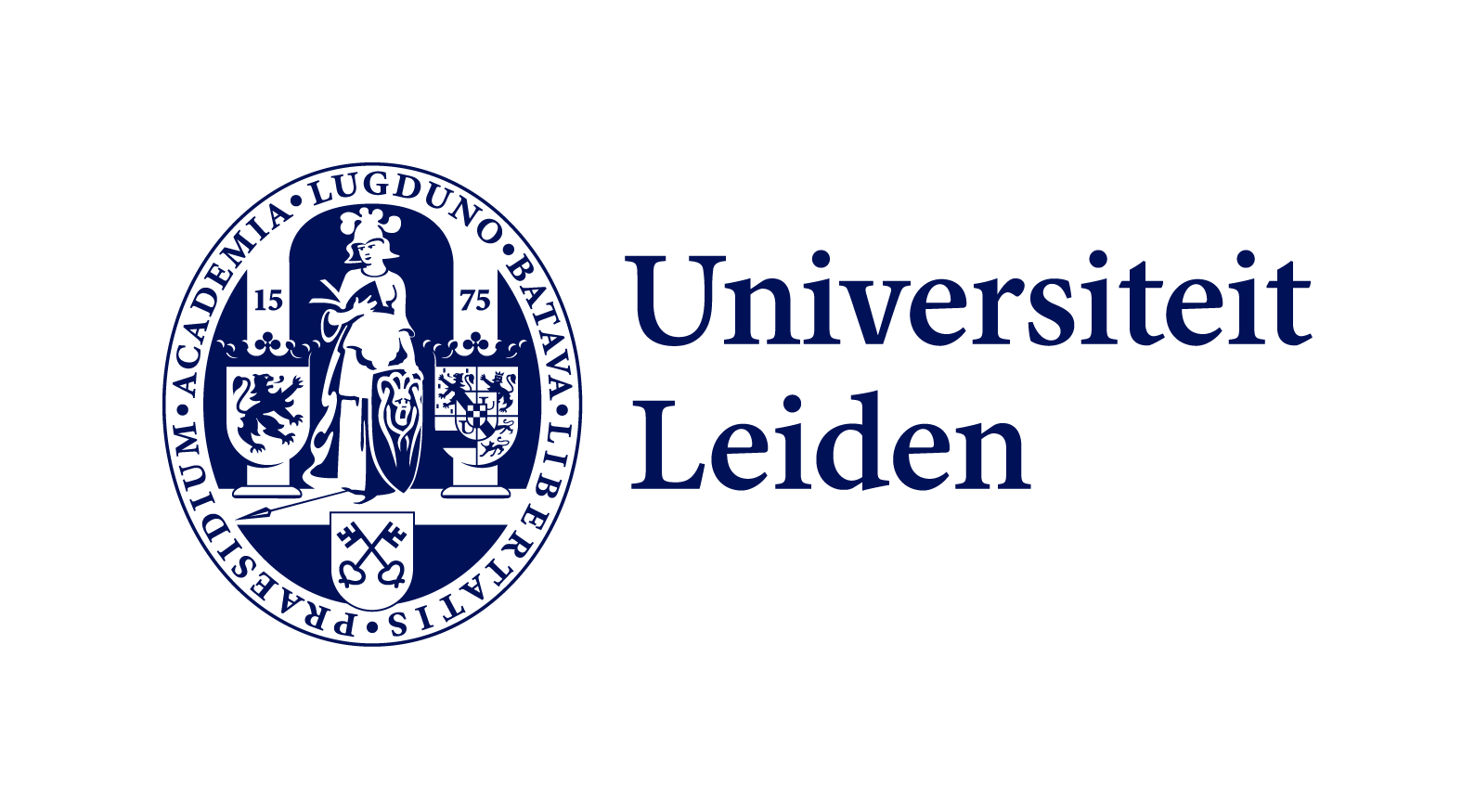 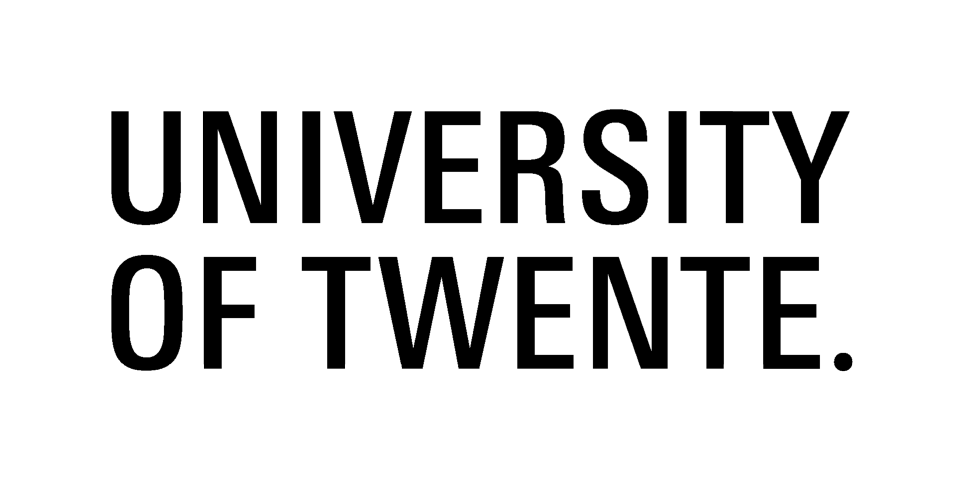 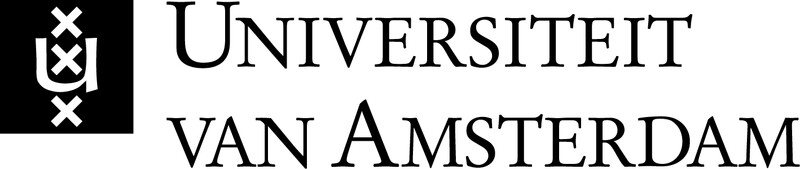